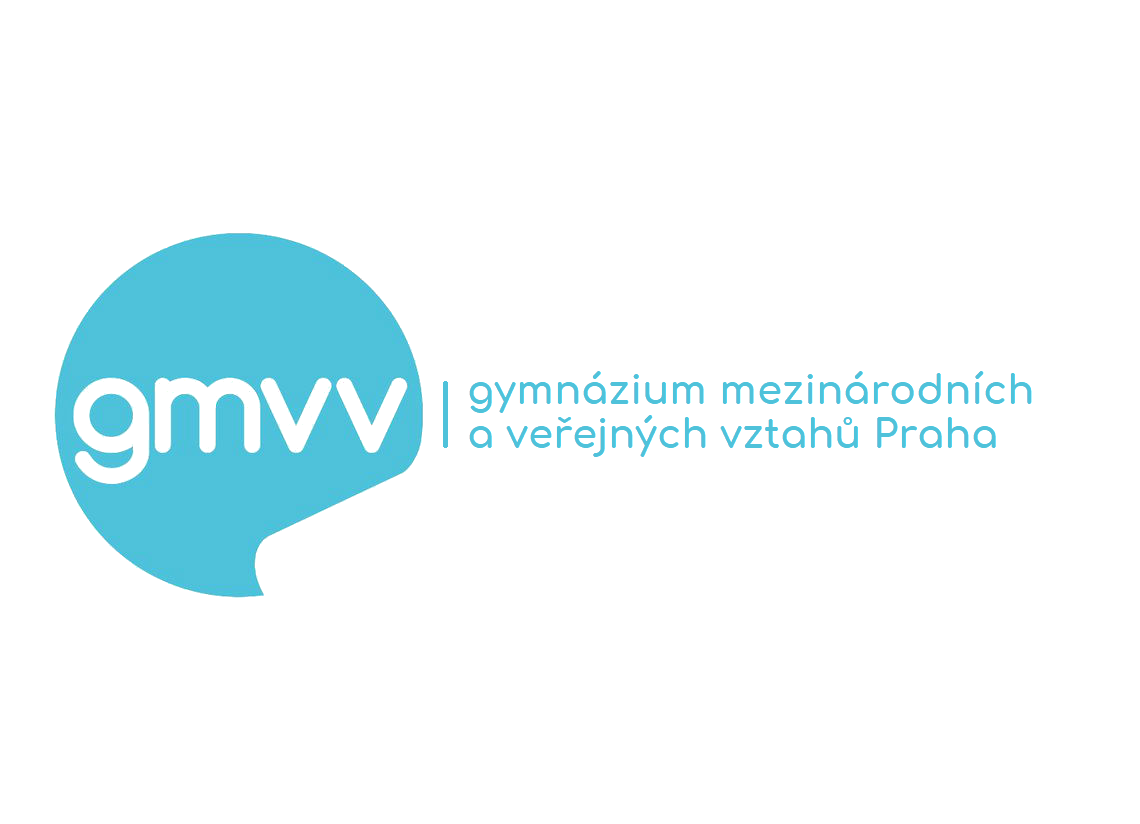 Jak vytvořit prezentaci
dle všech zásad, norem a pravidel
Filip KRUGLOV
Obsah
Pravidla pro tvorbu prezentace
Formální stránka prezentace
Obsahová stránka prezentace
Názorná ukázka prezentace
Pravidla pro tvorbu prezentace
Základní pravidla
desatero pro tvorbu prezentace
„Méně je více.“
pravidlo 5×5 (5 řádků; 5 slov)
prezentace – pouze doplňkový materiál
méně textu, více vizuálního materiálu
Desatero pro tvorbu prezentace
Prezentace musí být strukturovaná.
Prezentace musí být přizpůsobena publiku.
Prezentace má mít logickou posloupnost.
Jednu myšlenku vyjadřujeme jedním slidem.
Dodržujeme pravidlo 5×5.
Desatero pro tvorbu prezentace
Prezentace je pouze doplněk.
Použité barvy musí být kontrastní.
Informace jsou důležitější, než vzhled.
Užíváme méně textu, více obrázků.
Veškeré informace a materiály citujeme.
Pravidlo 5×5
max. 5 odrážek/snímek
max. 5 slov/odrážka
v bodech jen klíčová slova
při ústní prezentaci myšlenku rozvádět
Formální stránka prezentace
Text
velikost standartního textu ≥ 26 bodů
velikost nadpisů ≥ 44 bodů
úprava standartního textu: rovné, nalevo
úprava nadpisu: tučné, nalevo
text – čitelný kdekoli v místnosti
Písmo textu
font standartního textu: bezpatkový
rychlejší čtení
základní, rychlý přehled o obsahu
font nadpisů: patkový
pomalejší čtení; lépe zapamatovatelný obsah
Zvýraznění textu
tučně
změnou barvy písma
kurzívou
podtržením
zvětšením písma

!!!Neužíváme více způsobů zvýraznění najednou!!!
Animace a efekty
informace – důležitější, než vzhled
Šetřete animacemi!
animace jednotné, nerušivé (přirozené oku)
nepoužívat automatické časování
Barvy prezentace
kontrast mezi pozadím a textem
černý text na bílém pozadí
žlutý text na modrém pozadí
bílý text na šedém pozadí
Vizuální materiály
velké, detailní, ostré
kontrast s pozadím
popis všech vizuálních materiálů
umístění v pravém horním rohu
Popisky u vizuálního materiálu
bezpatkovým písmem
kurzívou
velikost písma ≥ 14 bodů
tvar: obrázek č. (číslo) – (název obrázku)
Tvoří se přes textové pole.
Auditivní materiály
hudba zcela výjimečně
zvukové efekty nepoužívat
nevhodná hudba na pozadí
Pouze, je-li nedílnou součástí tématu.
Audiovizuální materiály
prezentace ≠ filmová projekce
délka videa: max. 3 minuty
Pouze, je-li nedílnou součástí tématu.
Raději využijte odkaz, než přílohu.
Audiovizuální materiály
podporované formáty: .wmv, .asf, .avi, .mpeg
velikost souboru < 100 kB
Jednotný vzhled prezentace
pozadí
písmo
barvy
animace a přechody
bezúčelné změny vzhledu působí rušivě
Formáty prezentace
.ppt (MS PP 2003 a starší)
.pptx (MS PP 2007 a mladší)
.odp (OpenOffice.org Impress)
.pdf (100% jistota kompatibility prezentace)
Obsahová stránka prezentace
Text prezentace
Obsah musí publikum pochopit, zaujmout.
pozor na pravopisné chyby
pozor na typografické chyby
text – stručně, jen důležité informace
Prezentace musí mít jasnou strukturu.
Obsah prezentace
pozor na časový limit
Příprava zabere čas a úsilí.
vyzkoušet nanečisto (i s komentářem)
Ústní prezentace
mluvit pomalu, zřetelně, hlasitě
mluvit spisovně
dodržovat základní rétorická pravidla
Základní rétorická pravidla
artikulace
dostatečná hlasitost (fonace)
tempo projevu – rychlost
správné rozdělení dýchání (respirace)
nádech každých 4-5 jednoduchých vět
Základní rétorická pravidla
správné frázování – pauzy
intonace – změna tónu hlasu
bohatá slovní zásoba
spisovnost projevu
Základní rétorická pravidla
adekvátní mimika, oční kontakt
adekvátní gestikulace, pohyby těla
smysluplnost řečeného
Řekněte vše co nejjednodušeji to jde!
Struktura prezentace
úvodní slide
slide s obsahem prezentace
samotný obsah prezentace
seznam obrázků, zdroje obrázků, informací
prostor na otázky
závěrečný slide – poděkování za pozornost
Struktura ústní prezentace
úvod, představení se
představení tématu prezentace (abstrakt)
samotný obsah prezentace
prostor pro otázky
poděkování za pozornost
Názorná ukázka prezentace
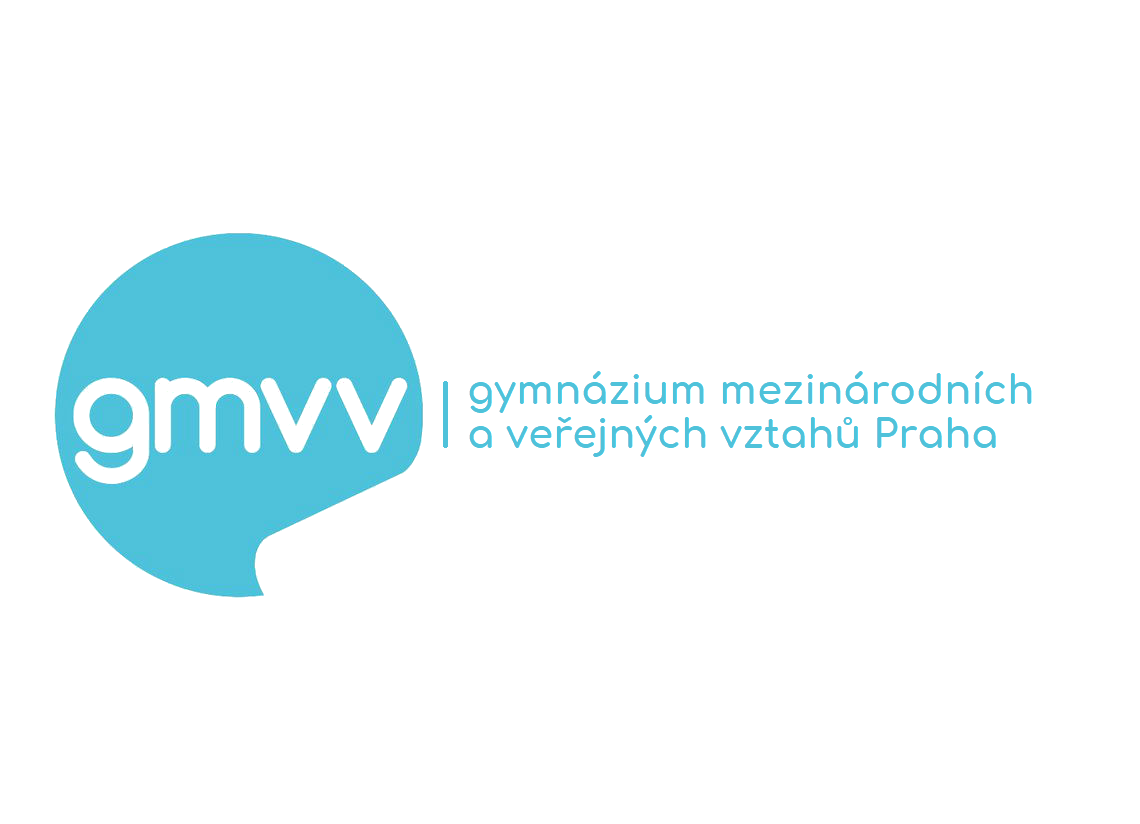 Čeleď lilkovitých rostlin
Kruglov Filip, 2.A
Obsah
Obsah
Obecná charakteristika
Zástupci
Využití
Kvíz
Seznam obrázků
Seznam pozadí
Zdroje obrázků
Zdroje informací
1. Obecná charakteristika
latinský název: familia solanaceae
vyšší; krytosemenné; dvouděložné
květy: pětičetné; oboupohlavné; kalich/koruna 
5 tyčinek + 1 pestík
1. Obecná charakteristika
hospodářsky významné rostliny
př.: lilek brambor, lilek rajče, paprika setá
plod 
bobule (lilek brambor) 
tobolka (durman obecný)
častá přítomnost jedovatých látky (farmacie)
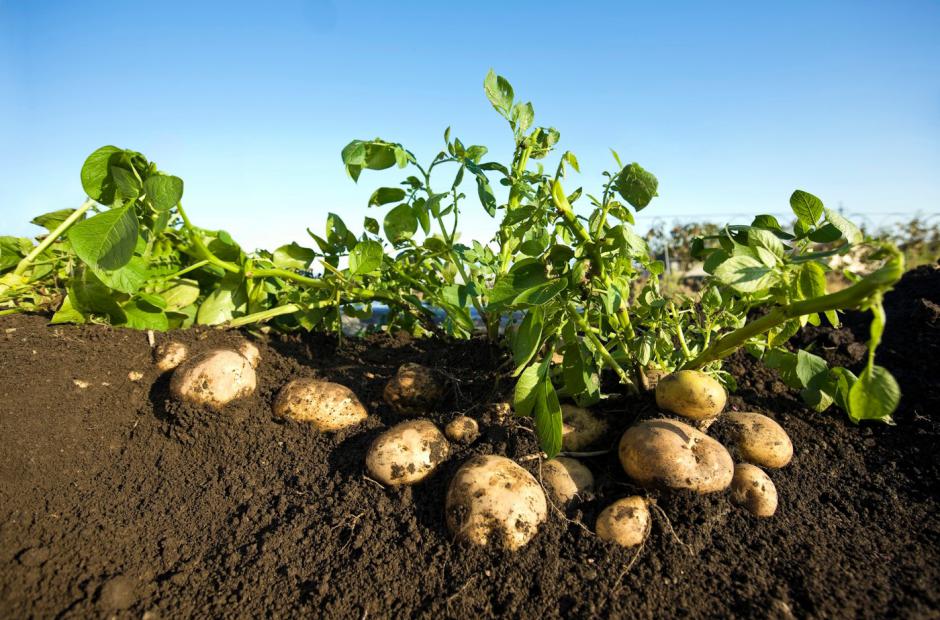 2. Zástupci
obrázek č. 2 – Solanum teborosum
jedovaté
tabák virginský
rulík zlomocný
durman obecný
lilek potměchuť
blín černý



neškodné
lilek brambor
lilek rajče
rajče jedlé
paprika setá
paprika roční
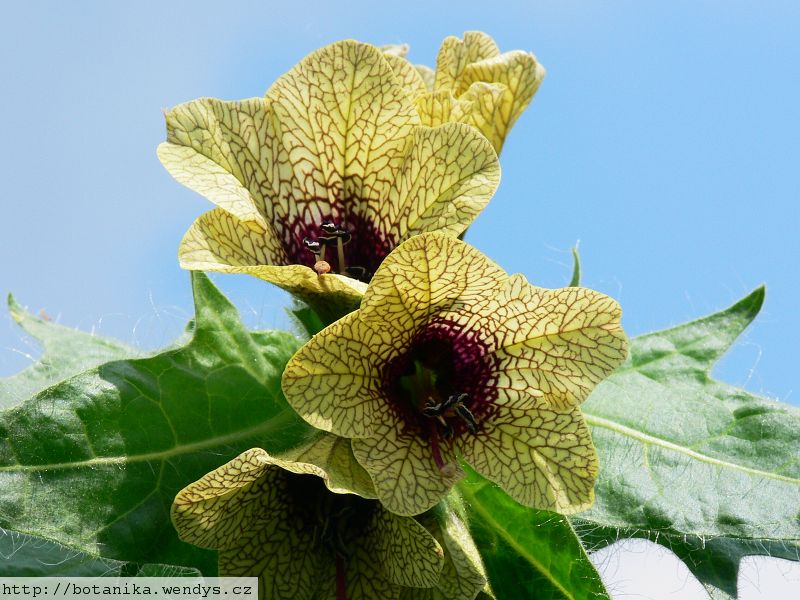 obrázek č. 1 – Hyoscyamus niger
obrázek č. 4 – Nicotina tabacum
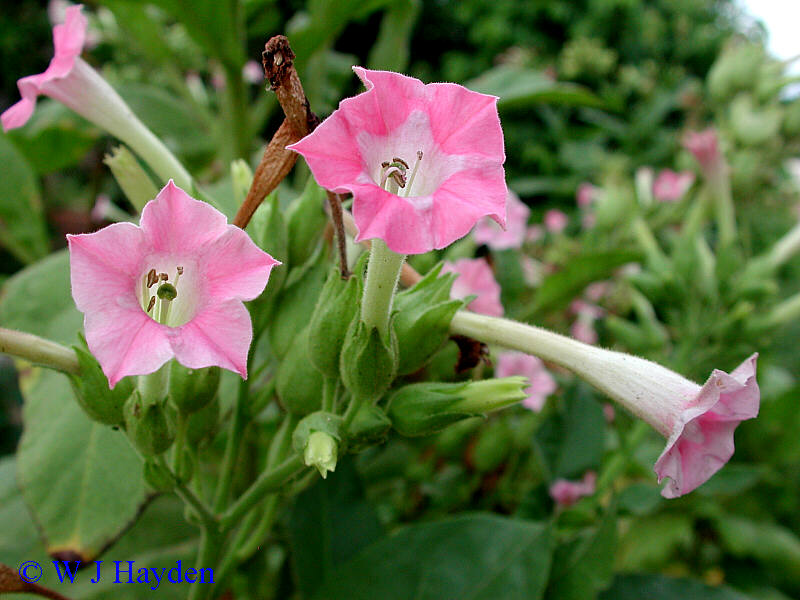 psychotropní látka				
plodem jsou tobolky
užívá se při výrobě cigaret
obrázek č. 5 – Mandragora officinarum
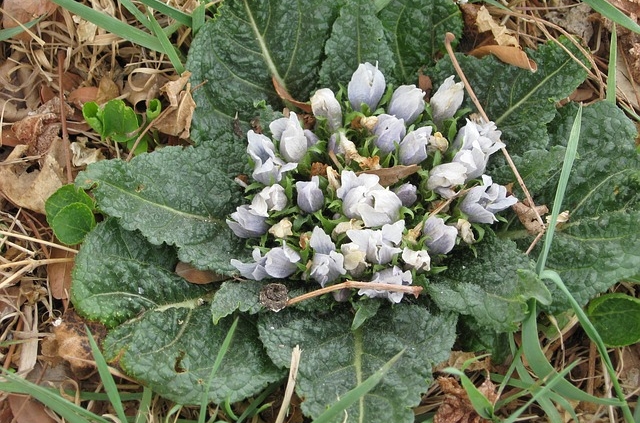 léčivá látka
plodem je kořen
užívá se ve farmacii, čarodějnictví…
obrázek č. 6 – Solanum lycopersicum
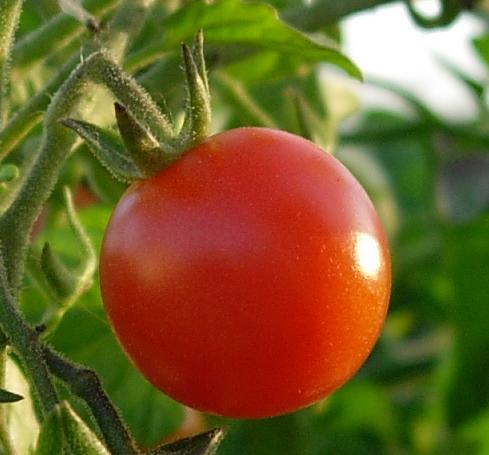 užívá se v potravinářství
plodem je bobule
spor zda je ovoce nebo zelenina
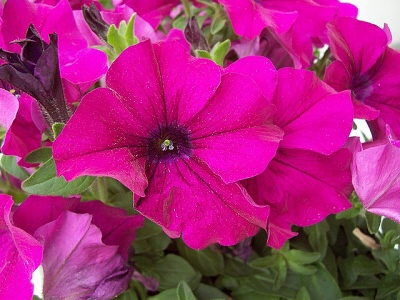 3. Využití
ve farmacii – mandragora lékařská
v potravinářství – lilek brambor
v drogovém průmyslu – tabák virginský
jako okrasné rostliny – petúnie zahradní
obrázek č. 3 – Petunia x atkinsiana
4. Kvíz
5 kvízových otázek
všechny otázky jsou uzavřené
odpovědi pište do papíru, co jste dostali
na vyplnění máte 3 minuty
po vypršení času ihned odložte propisky
Seznam obrázků
obrázek č. 1 – Hyoscyamus niger 
obrázek č. 2 – Solanum teborosum
obrázek č. 3 – Petunia x atkinsiana 
obrázek č. 4 – Nicotina tabacum
obrázek č. 5 – Mandragora officinarum
obrázek č. 6 – Solanum lycopersicum
Zdroje obrázků
In: Přírodopis.eu [online]. Česká republika [cit. 2019-05-11]. Dostupné z: https://www.prirodopis.eu/mobil/soubory/petunie_zahradni.htm
Nicotina tabacum. In: Semena online [online]. [cit. 2019-05-17]. Dostupné z: https://www.semenaonline.cz/tabak-semena/2607-seminka-tabaku-nicotiana-tabacum-tabak-virginsky-prodej-semen-150-ks.html 
SOUKOPOVÁ, Jitka. Solanum teborosum. In: 100+1 [online]. 2015, 04/01/2019 [cit. 2019-05-17]. Dostupné z: https://www.stoplusjednicka.cz/dar-bramborovych-bohu-modni-hit-i-zachrana-pred-hladomorem 
Wendys. Hyoscyamus niger. In: Herbář Wendys [online]. 2015, 03/06/2015 [cit. 2019-05-17]. Dostupné z: http://botanika.wendys.cz/index.php/14-herbar-rostlin/438-hyoscyamus-niger-blin-cerny
Zdroje obrázků
In: Bylinkopedie [online]. 2014 [cit. 2019-05-27]. Dostupné z: https://bylinkopedie.cz/mandragora-lekarska/ 
TOONY. In: Wikipedia [online]. 2006 [cit. 2019-05-27]. Dostupné z: https://cs.wikipedia.org/wiki/Raj%C4%8De_jedl%C3%A9#/media/File:Tomato_on_its_stem.jpg
Zdroje informací
PELIKÁNOVÁ, Ivana, Věra ČABRADOVÁ, František HASCH, Jaroslav SEJPKA a Petra ŠIMONOVÁ. Přírodopis 7: pro základní školy a víceletá gymnázia. Plzeň: Fraus, 2015. ISBN 978-80-7489-038-3.
ŠIMKOVÁ, Marie. Lilkovité rostliny. Www.zsstrani.cz [online]. Strání, 2012 [cit. 2019-05-17]. Dostupné z: http://www.zsstrani.cz/dum/Digitalni%20Ucebni%20Materialy/2_stupen/Prirodopis/6.%20-%207.%20rocnik/lilkovite/LILKOVITE%20ROSTLINY.pdf 
Wikipedia: Mandragora lékařská [online]. 2019 [cit. 2019-05-28]. Dostupné z: https://cs.wikipedia.org/wiki/Mandragora_l%C3%A9ka%C5%99sk%C3%A1
Wikipedia: Rajče jedlé [online]. 2019 [cit. 2019-05-28]. Dostupné z: https://cs.wikipedia.org/wiki/Raj%C4%8De_jedl%C3%A9 
Wikipedia: Tabák virginský [online]. 2019 [cit. 2019-05-28]. Dostupné z: https://cs.wikipedia.org/wiki/Tab%C3%A1k_virginsk%C3%BD
Máte nějaké otázky?
Děkuji za pozornost!
Kruglov Filip, 2.A
Zdroje informací
ČSN 01 6910. Úprava dokumentů zpracovaných textovými procesory. 1. Brno: Ústav pro jazyk český AV ČR, 2014.
ČSN ISO 690. Bibliografické citace a citace dokumentů. Brno: Citace.com, 2011.
Jak to funguje | Rozečti.se. Online kurz rychlého čtení | Rozečti.se [online]. Rozečti.se, 2012 [cit. 2019-06-04]. Dostupné z: https://www.rozectise.cz/cze/how-does-it-work 
MACHAČ, Jiří. Zásady správné prezentace. In: Petr Pexa - pepe - osobní stránky [online]. České Budějovice, 1995, 05/02/2010 [cit. 2019-06-04]. Dostupné z: https://www.petrpexa.cz/pravidla-tvorby-elektronicke-prezentace.pdf 
Patkové písmo - význam - IT Slovník. IT Slovník - počítačový slovník [online]. IT Slovnik.cz team, 2008 [cit. 2019-06-04]. Dostupné z: https://it-slovnik.cz/pojem/patkove-pismo 
Správná prezentace v PowerPointu [online]. [cit. 2019-06-04]. Dostupné z: https://www.prezentacepowerpoint.cz/
Máte nějaké otázky?
Děkuji za pozornost!
Filip KRUGLOV